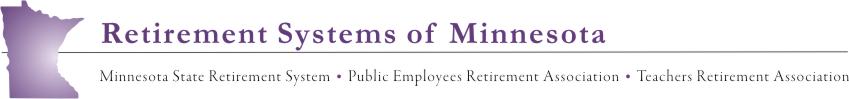 Introduction to Statewide 
Retirement Funds
Howard Bicker - Executive Director, SBI
Dave Bergstrom - Executive Director, MSRS
Mary Most Vanek - Executive Director, PERA
Laurie Fiori Hacking - Executive Director, TRA
February 3, 2011
State Board of Investment (SBI)
Invest assets of the Pension Funds and other State Funds
Board is defined in Article XI of Minnesota Constitution:
Governor
State Auditor
Attorney General
Secretary of State
Assisted by 17 member Investment Advisory Council (IAC)
10 experienced investment professionals
 Executive Directors of statewide retirement plans
Commissioner of MMB
Three Governor Appointees
2
Target Investment Allocation
3
Short and Long-Term Net Investment Returns
SBI Returns – for periods ending  6/30/2010
8.5%
Actuarial Required Return
July – Dec 2010 return = 16% +
4
Investment Returns Fund Most of Pensions
Pensions are a shared responsibility.
Every dollar paid to retirees comes from three sources
67¢
Investment
Earnings
18¢
Employers
15¢
Employees
Sources of MN public pension fund revenue, 1991-2010
5
Minnesota State Retirement System
Covers state employees, University of Minnesota (non-faculty), Metropolitan Council, MNSCU and others
Governed by an eleven-member board
Four elected General and/or Unclassified Plan members
Three Governor appointees
An elected State Patrol member
An elected Correctional Plan member
An elected retiree
One appointee representing the Amalgamated Transit Union
Total net assets of all MSRS administered plans totaled $13 billion on June 30, 2010
$9.1 billion in mandatory retirement plans
$3.9 billion in supplemental/voluntary plans
6
MSRS Plans
7
MSRS General Plan Funding History
Funding on Actuarial Value
Funding on Market Value
Current rate: 5% employee/5% employer
8
MSRS Correctional Plan Funding History
Funding on Actuarial Value
Funding on Market Value
Current rate: 8.6% employee/12.1% employer
9
MSRS State Patrol Plan Funding History
Funding on Actuarial Value
Funding on Market Value
Current rate: 10.4% employee/15.6% employer*
10
* Not covered by Social Security
MSRS 2010 Benefit Reforms
11
Public Employee Retirement Association
Covers City, County & Non-teaching School District employees
Governed by an eleven-member Board of Trustees
Five elected by the PERA membership
Three General Plan members
One Policies & Fire
One Retiree
Five Governor appointees representing cities, counties, schools boards, retirees, and the general public, respectively
The State Auditor
Total net assets of all PERA administered plans totaled $16.9 billion on June 30, 2010
12
PERA Plans
Also, administrators of the 
Statewide Volunteer Firefighter Retirement Plan
13
PERA General Plan Funding History
Funding on Actuarial Value
Funding on Market Value
Current rate: 6.25% employee/7.25% employer
14
PERA Police & Fire Funding History
Funding on Actuarial Value
Funding on Market Value
Current rate: 9.6% employee/14.4% employer*
* Not covered by Social Security
15
PERA Correctional Plan Funding History
Funding on Actuarial Value
Funding on Market Value
Correctional Plan Contribution Rate History
Established in 1999, the Correctional Plan has maintained a level contribution rate; 5.83% employee & 8.75% employer
16
PERA 2010 Benefit Reforms
17
Teachers Retirement Association
Covers all K-12 public school teachers & administrators, charter schools, some State Universities & Community College faculty
Governed by an eight-member Board of Trustees
Four elected by active members
An elected retiree member
Three statutory appointments made by the:
Commissioner of Minnesota Management & Budget;
Commissioner of Education; and
the Minnesota School Boards Association
18
TRA Funding History
Funding on Actuarial Value
Funding on Market Value
Current rate: 5.5% employee/5.5% employer
19
TRA 2010 Benefit Reforms
20
2010 Pension Bill cut costs $5.947 billion
Source: Mercer Consulting FY 2010 actuarial reports
21
What happened in other states?
22
MN Pensions More Conservative than Other States
Unlike other states, MN public pensions have:
Disciplined funding – correct problems as they occur with positive effect on state’s bond rating
Modest benefits – public employer contributions represent only 1.6% of total MN state & local gov’t spending, compared to 2.9% of spending of other states (Source: Census Bureau
Proactive benefit reforms -- Post Fund eliminated, age 66 retirement age (passed in 1989), Rule of 90 eliminated
Employee contributes half the cost (except public safety)
2010 Pension Reform Bill – bold corrective action that is working – reduced benefit liabilities by $6 billion
23
Other Updates
Legal challenge 
Class action suit filed by retirees claiming contract right to annual increases  - hearing in March
Benefit Design Study (2010 Legislative directive)
System directors analyzing DB, DC and alternative designs, report due June 1, 2011
Public stakeholder meetings held in September, next meeting scheduled for February 1
Actuarial analysis is in process
Draft circulated late March, early April for comment
24
Questions
Please contact us:
25